Fig. 4 Effects of norepinephrine and estrogen on ERK1/2 MAP kinase activation and MKP-1 protein levels in left ...
Cardiovasc Res, Volume 57, Issue 3, March 2003, Pages 704–714, https://doi.org/10.1016/S0008-6363(02)00772-1
The content of this slide may be subject to copyright: please see the slide notes for details.
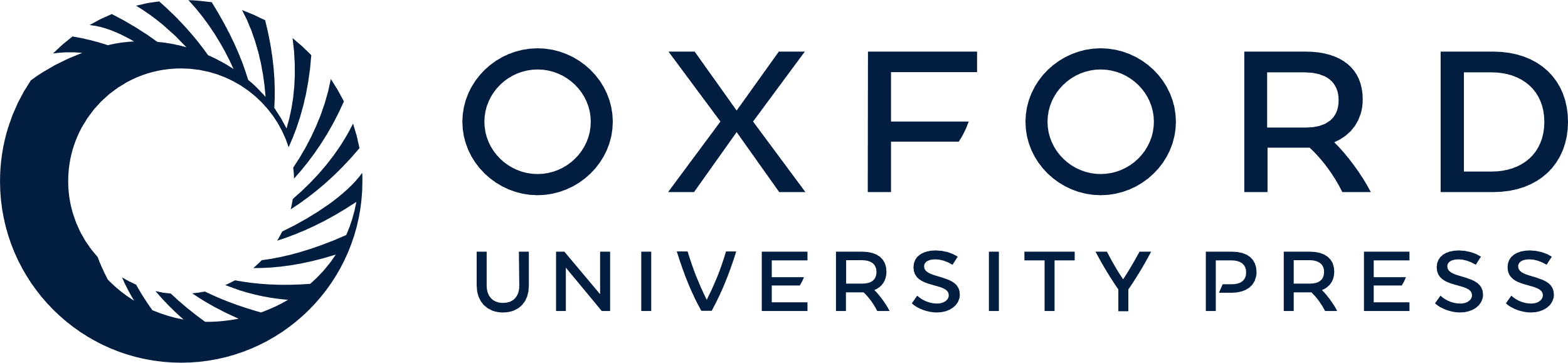 [Speaker Notes: Fig. 4 Effects of norepinephrine and estrogen on ERK1/2 MAP kinase activation and MKP-1 protein levels in left ventricular cardiomyocytes. Isolated cardiomyocytes from female, WT hearts were pooled, treated for 5, 8, and 15 min with norepinephrine (NE, 1 μM), 17 β-estradiol (E2, 1 nM), or NE plus E2 (30 min preincubation), and then subjected to SDS–PAGE. Levels of phosphorylated (active) ERK1/2 (A) and MKP-1 protein (B), expressed as % of basal ±S.E.M., are shown below; n=4 per group, *P<0.05 versus basal; **P<0.05 versus NE-treated groups.


Unless provided in the caption above, the following copyright applies to the content of this slide: Copyright © 2003, European Society of Cardiology]